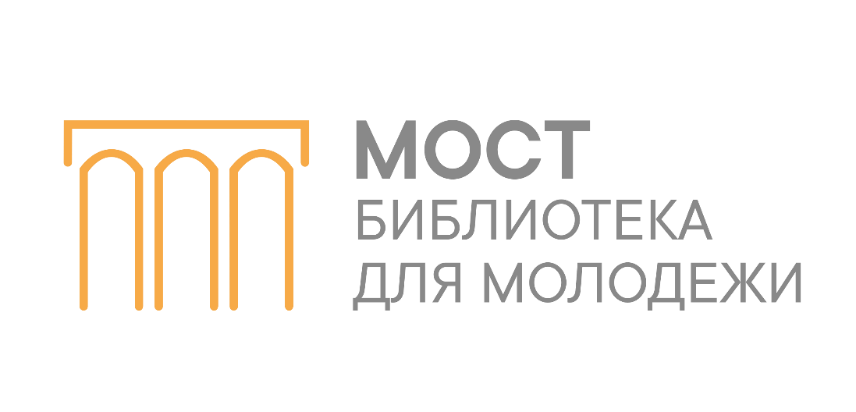 БИБЛИОТЕКА «МОСТ» И ПРОМЫШЛЕННОСТЬ ЮЖНОГО УРАЛА: ориентир на сотрудничество
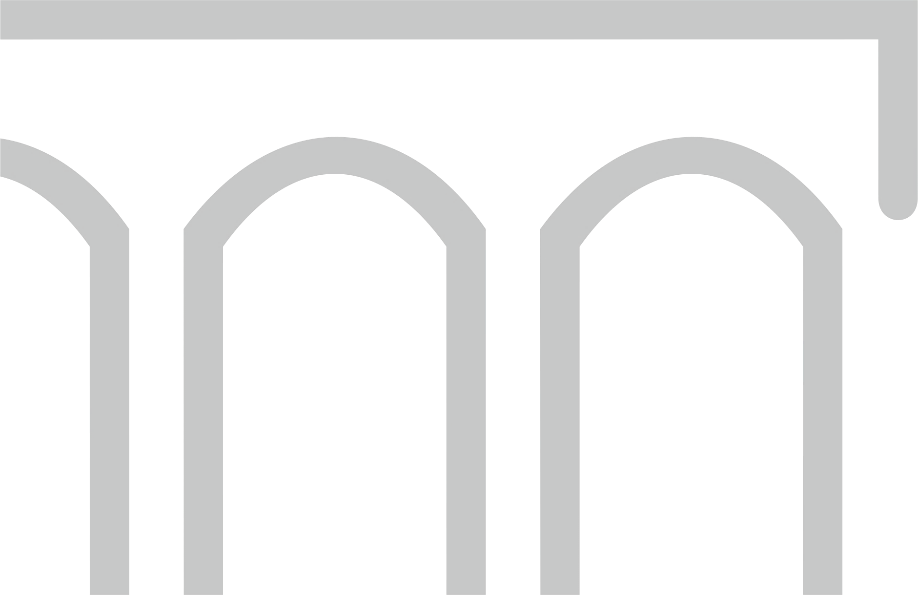 Шайдуров Александр Алексеевич, 
заведующий залом интеллектуального развития и досуга ГКУК ЧОБМ
Южный Урал
4 место 
по совокупному 
промышленному потенциалу

11 место 
по объему валового 
регионального продукта

14 место 
по инвестициям в основной капитал
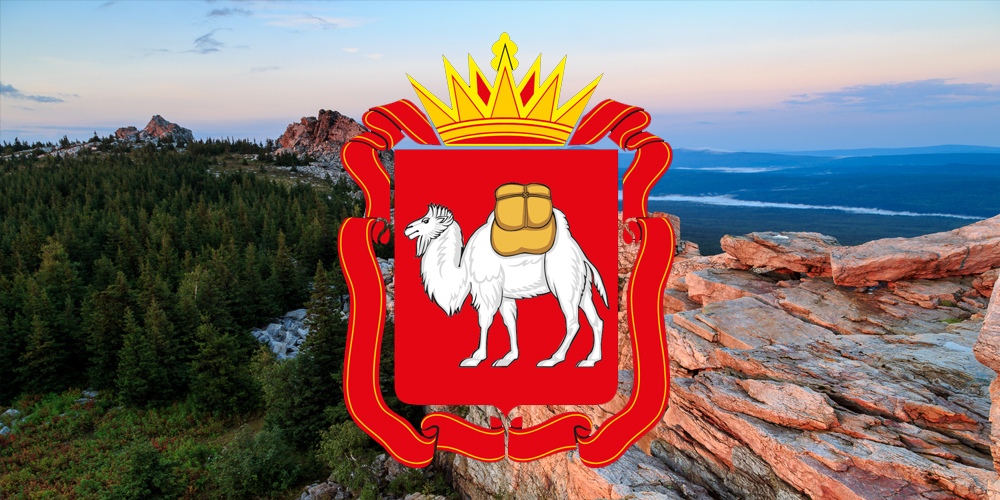 Проект «Челябинск промышленный»
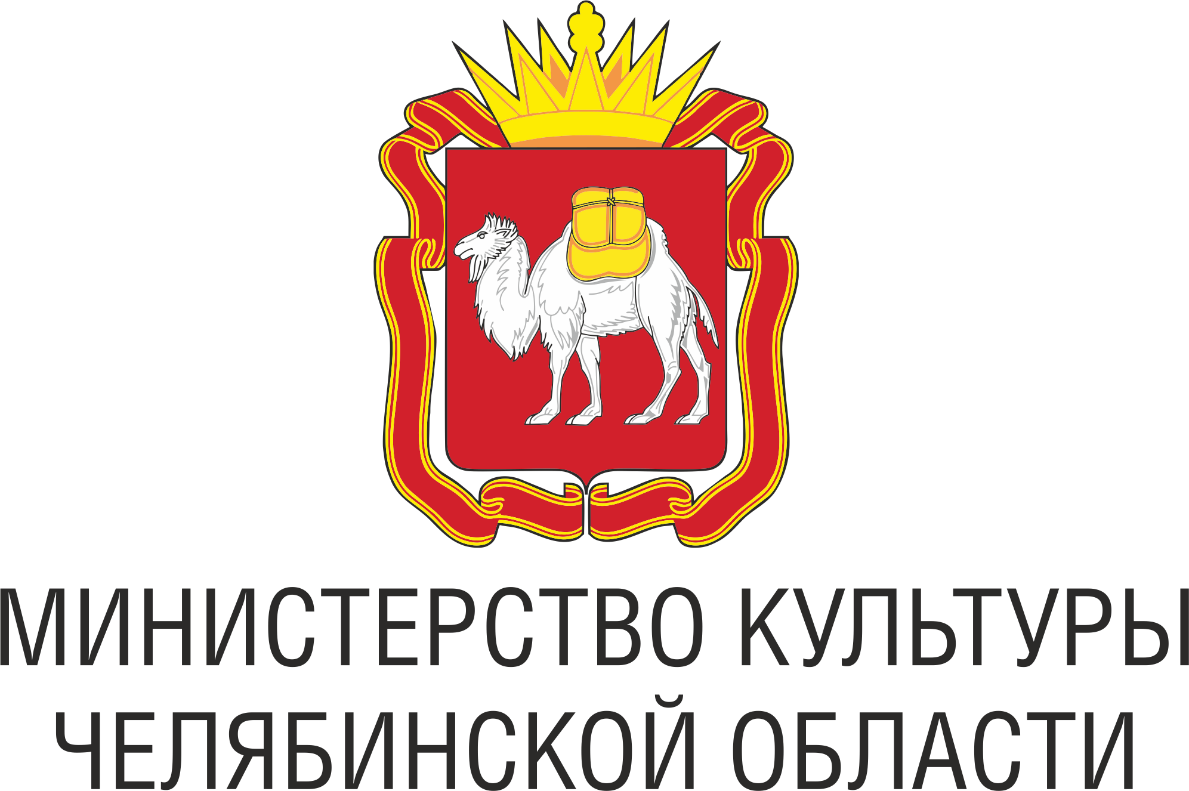 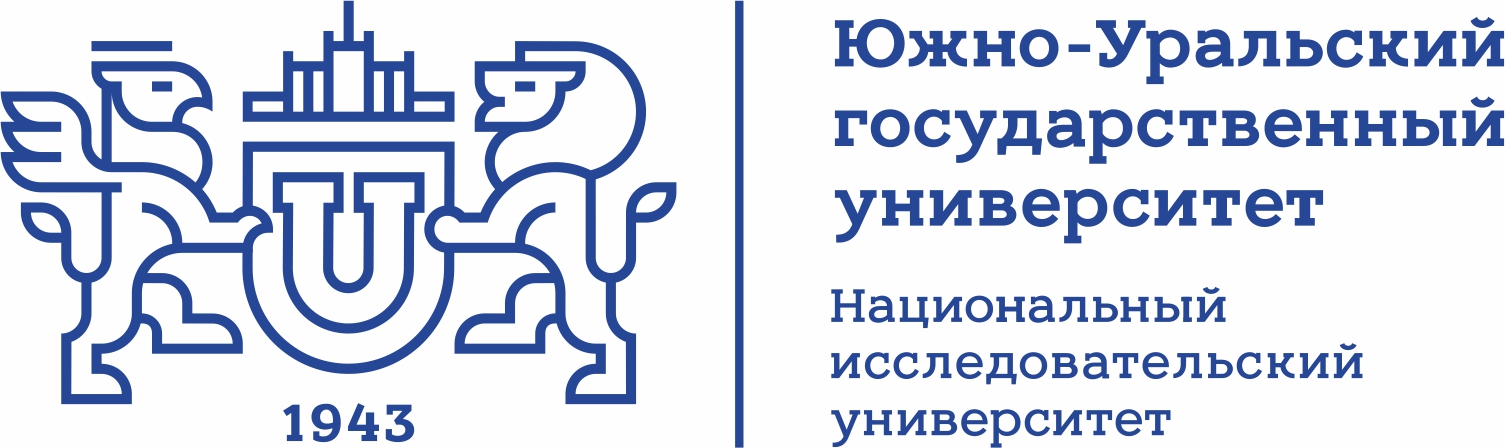 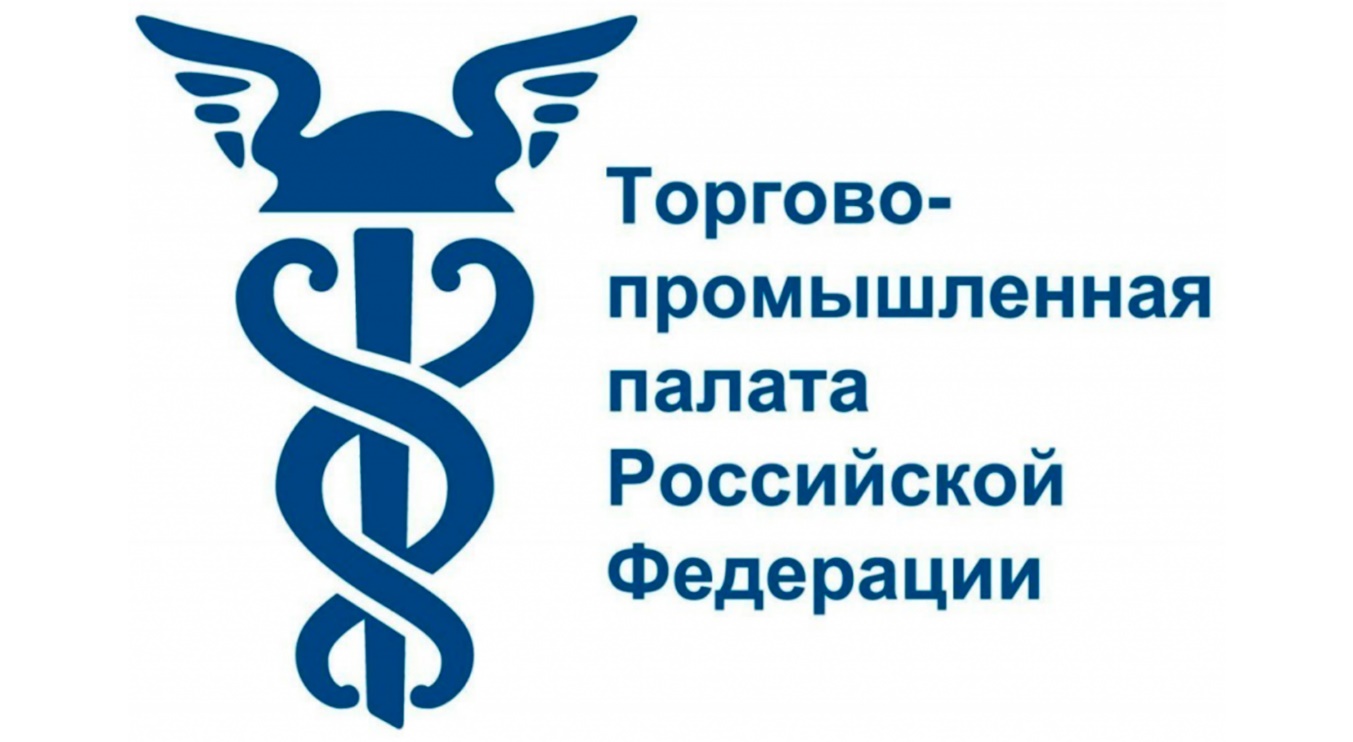 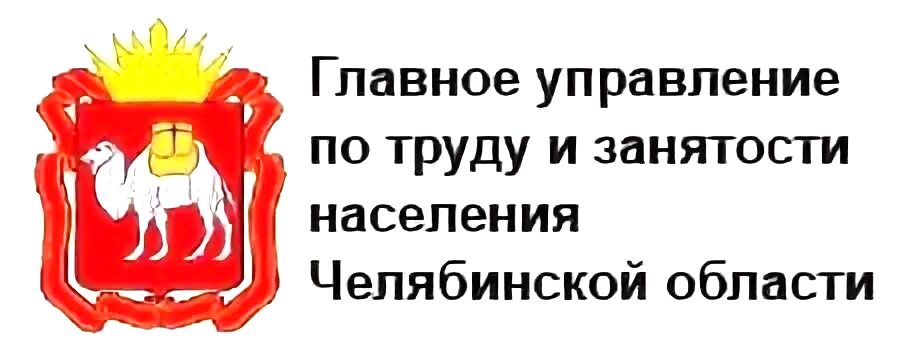 Промышленные экскурсии
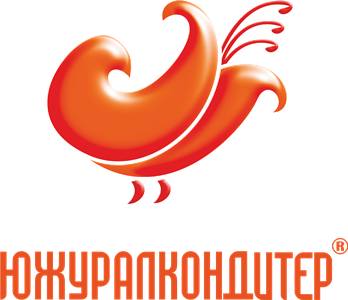 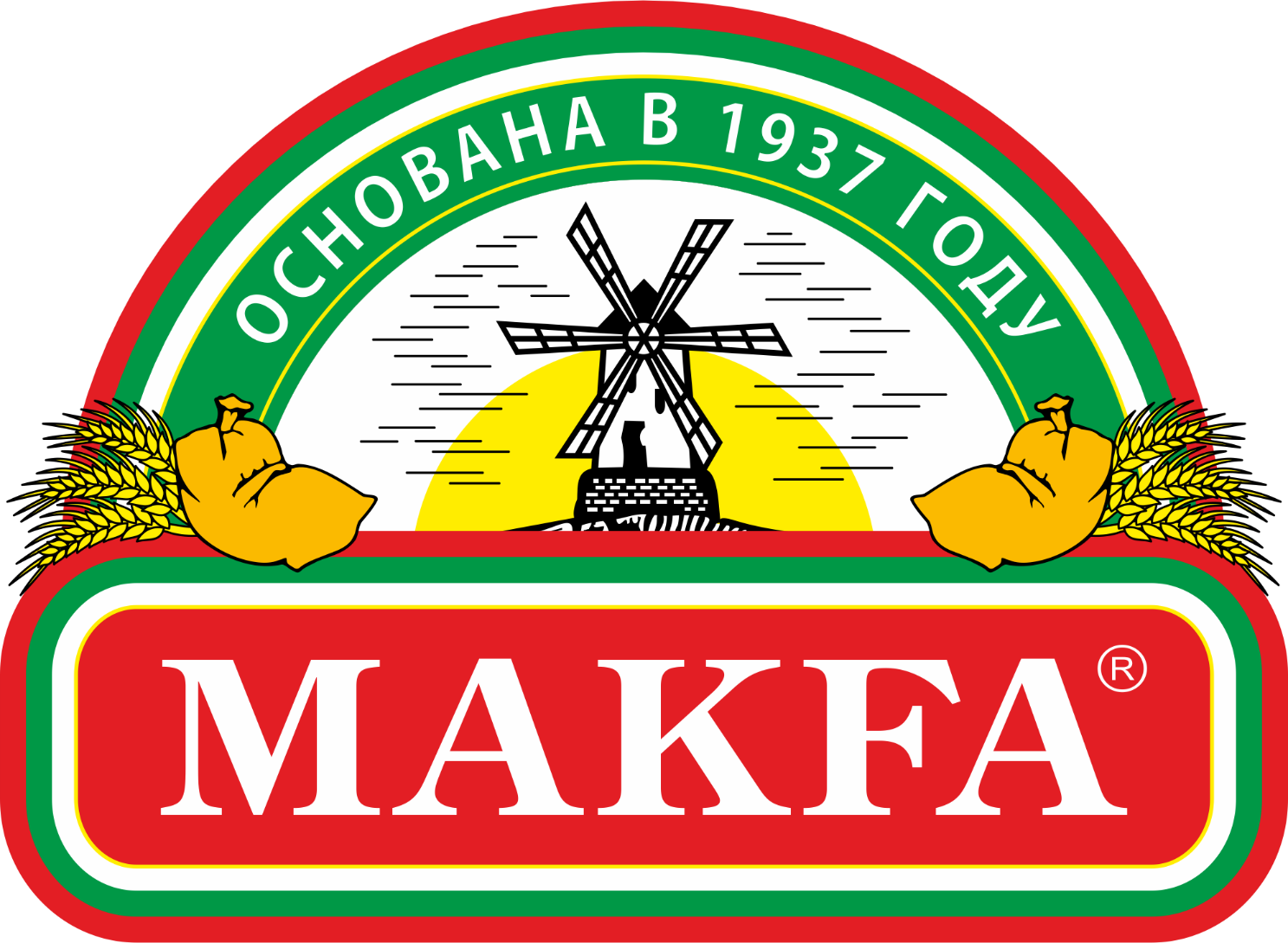 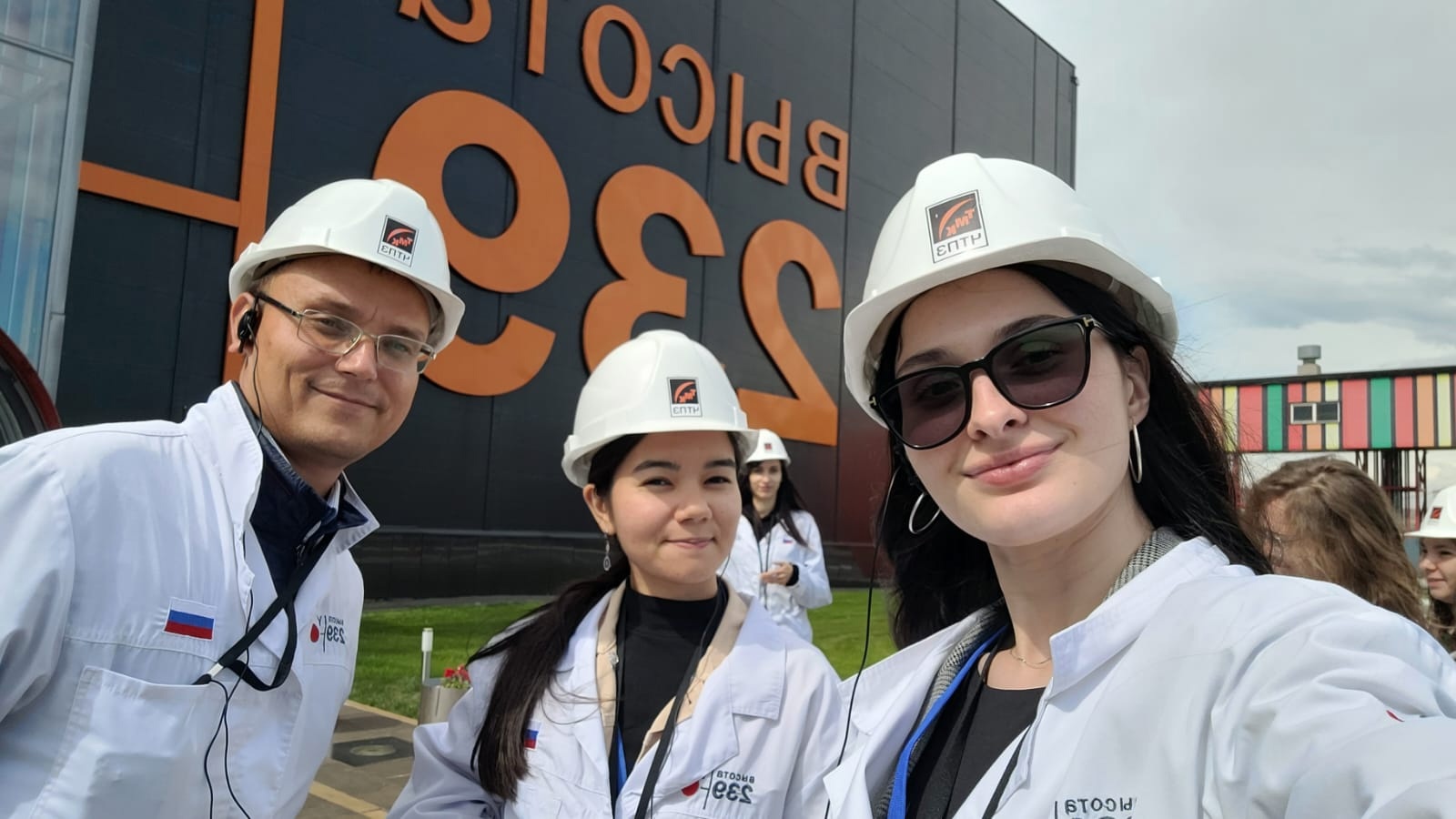 Экскурсия в цех «Высота 239»
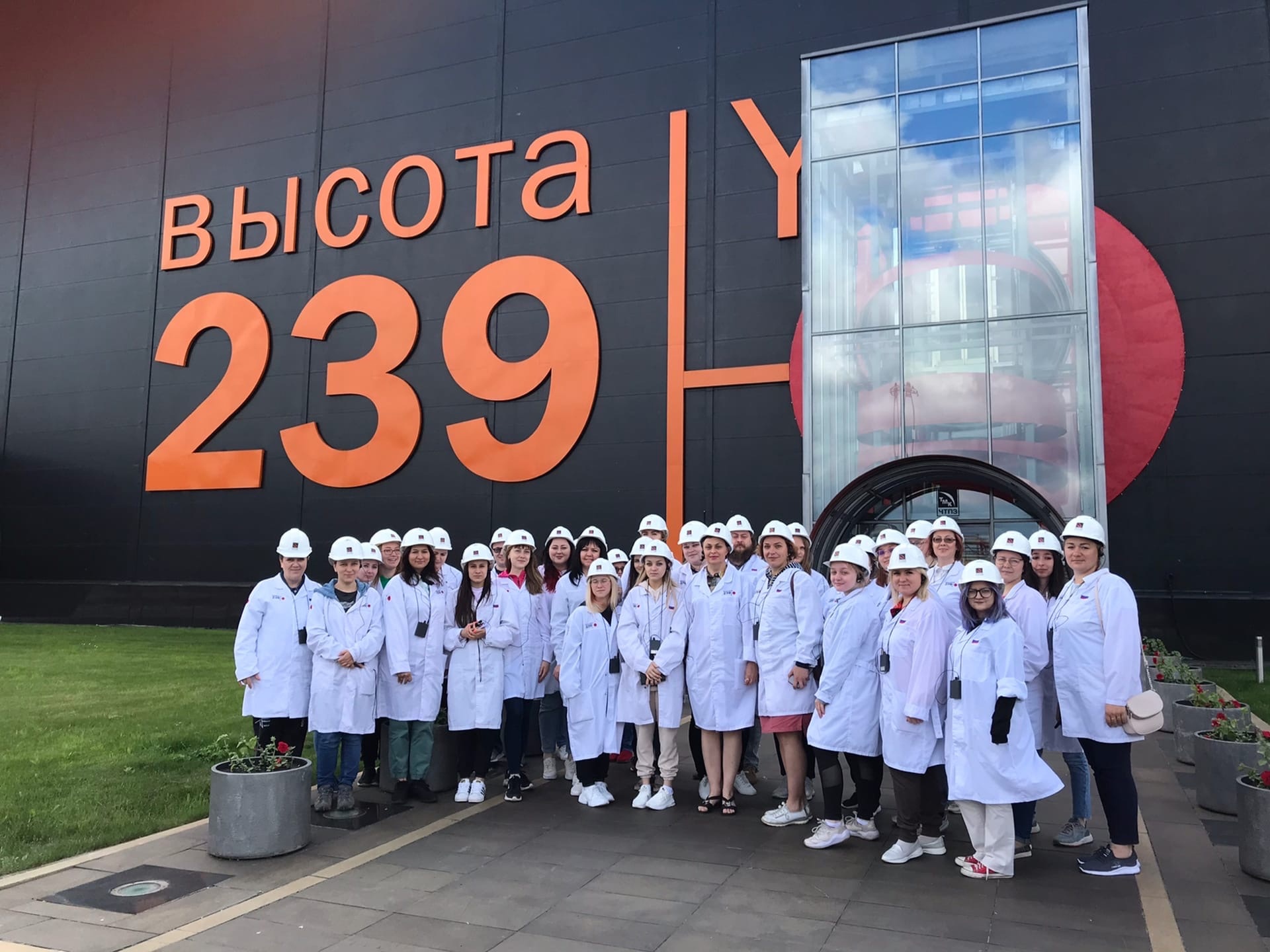 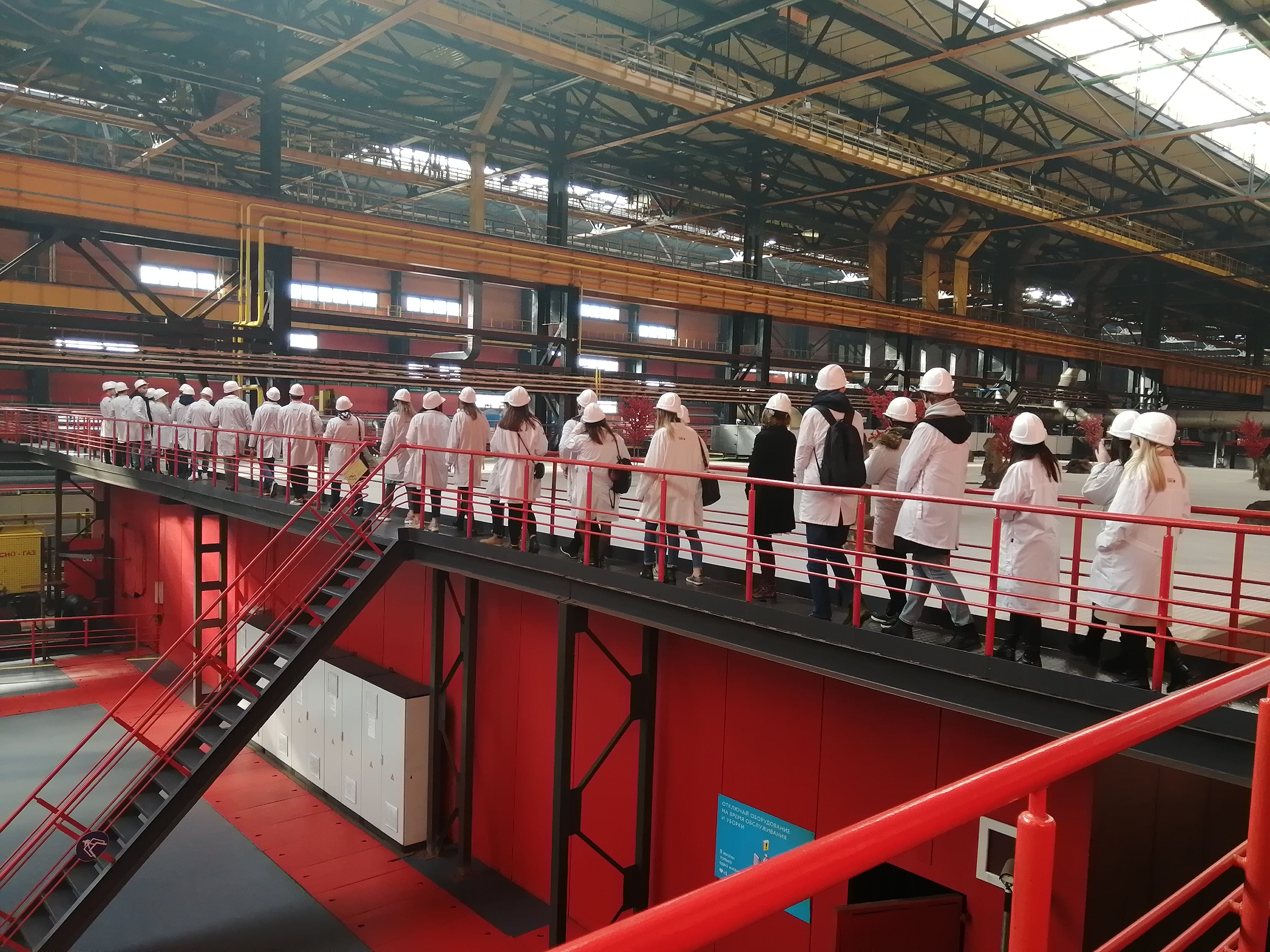 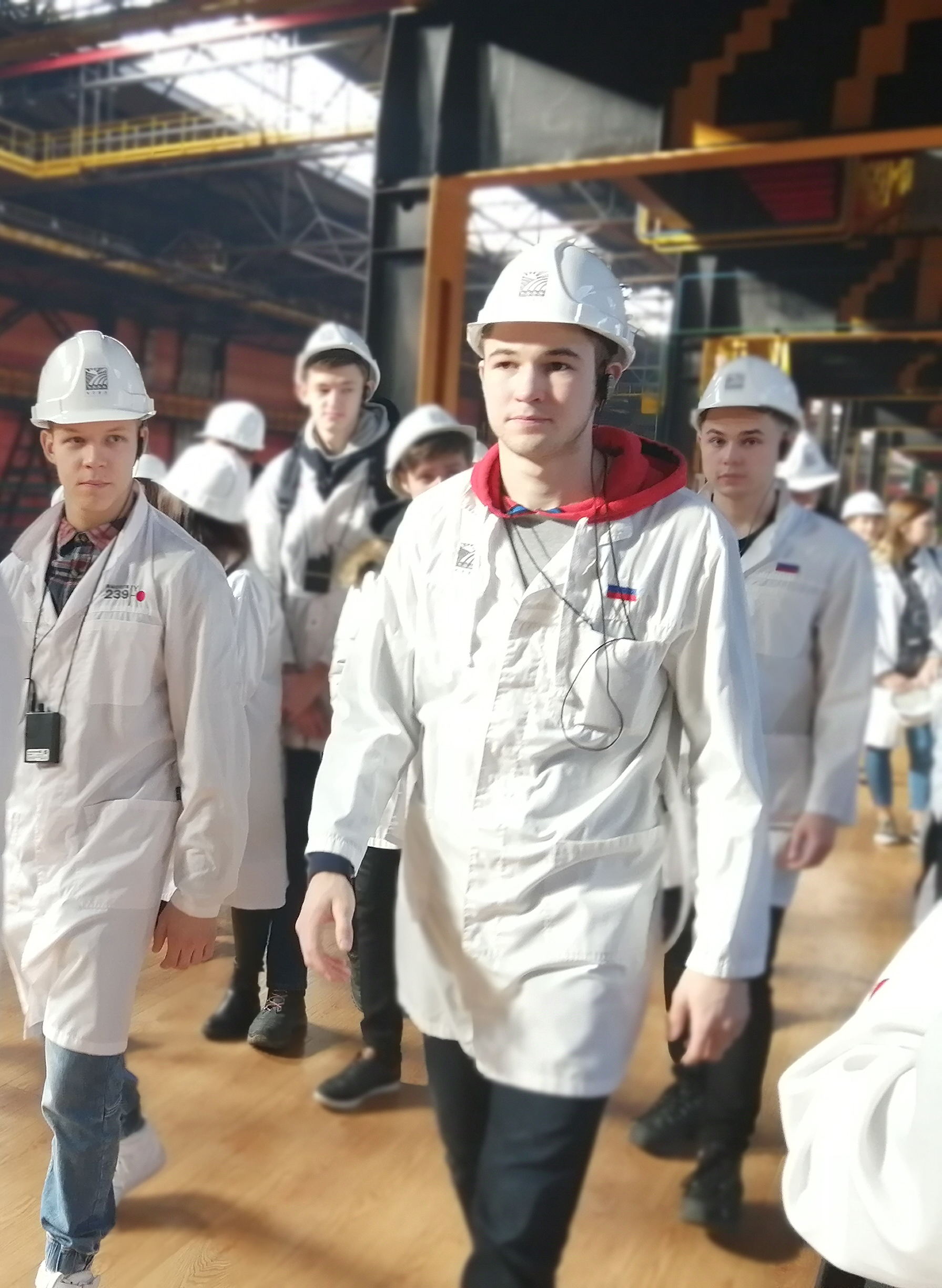 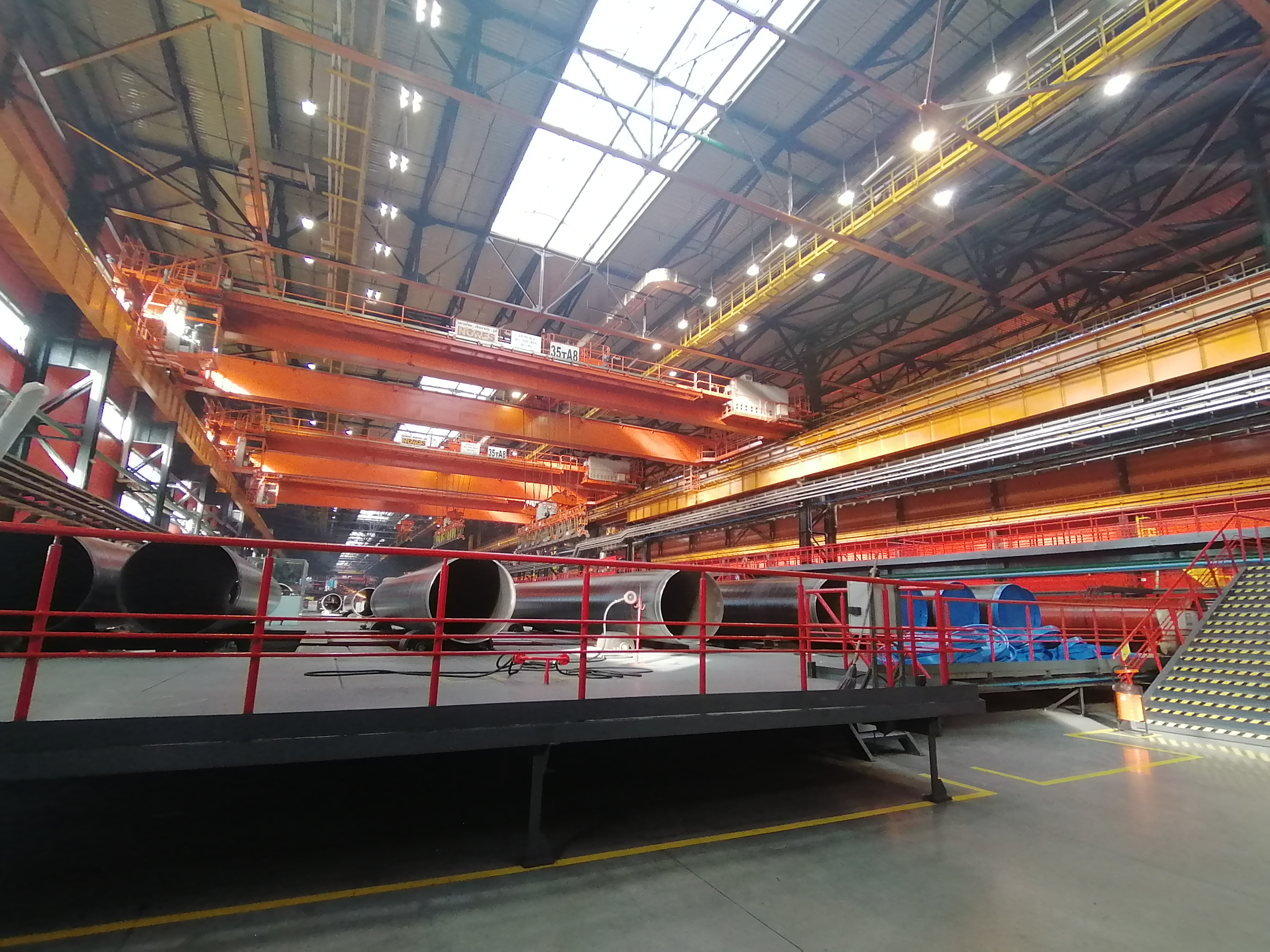 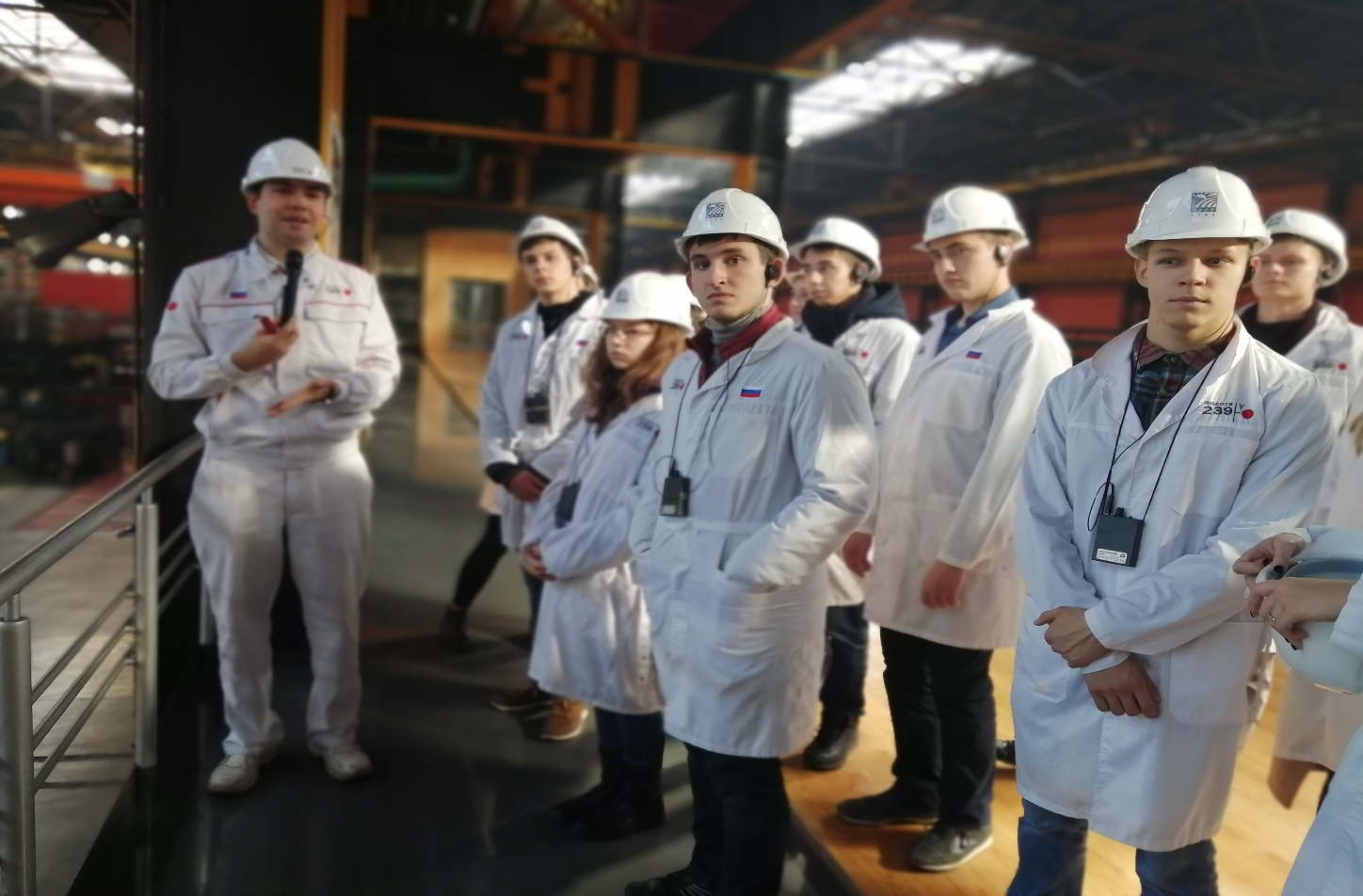 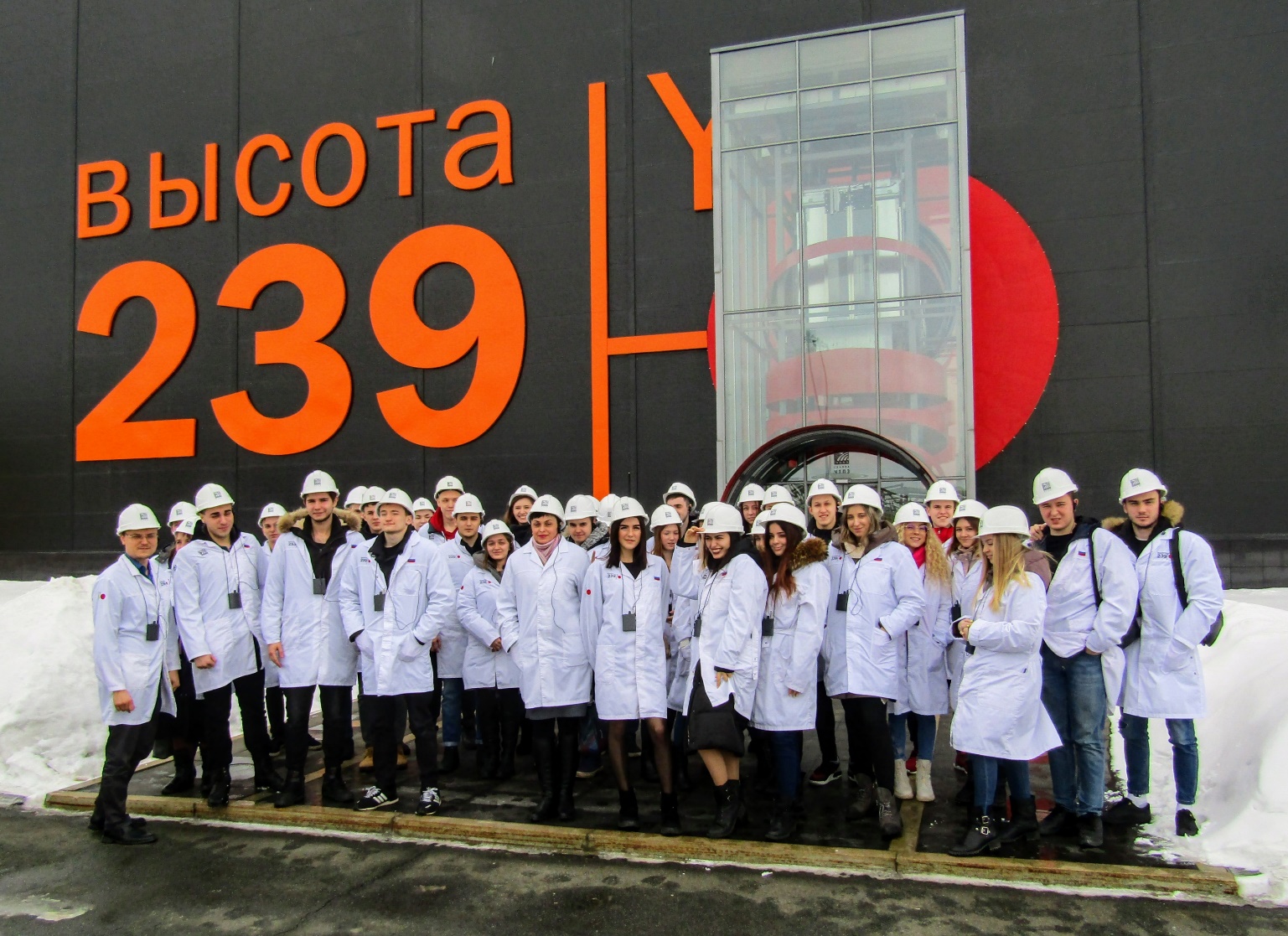 ЧЕЛЯБИНСК 
ПРОМЫШЛЕННЫЙ
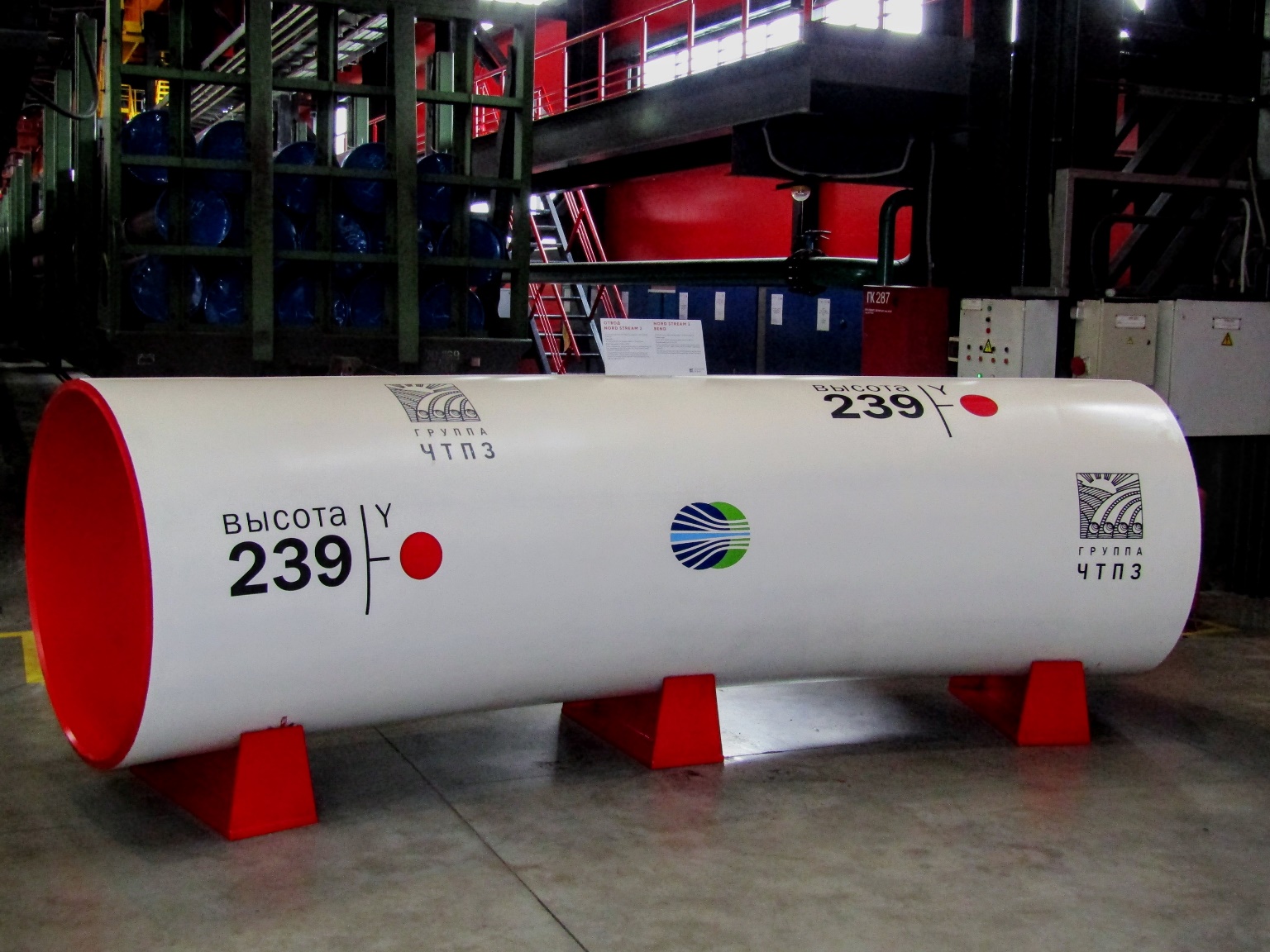 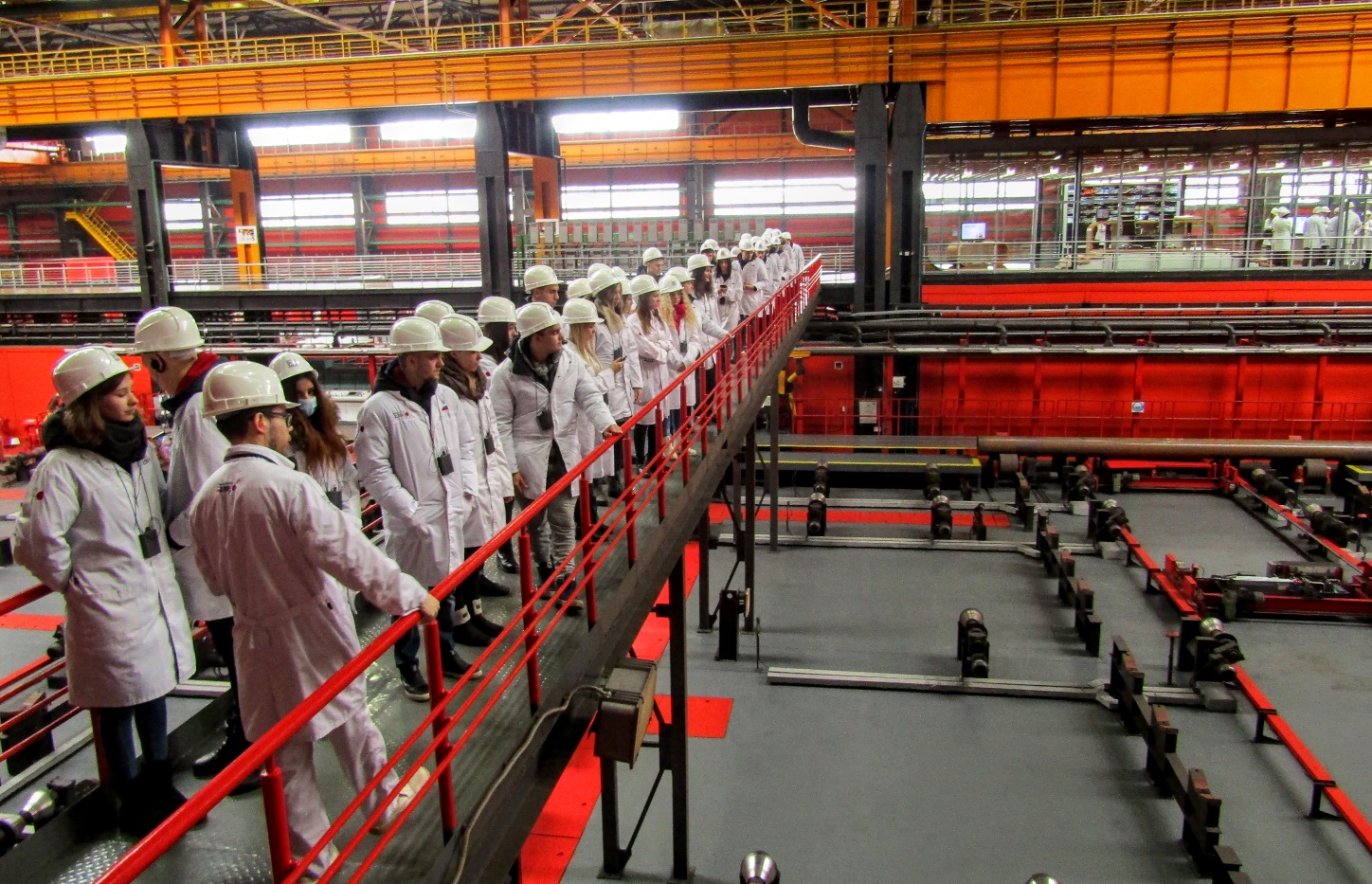 «Формула Успеха»: межрегиональный библиомарафон
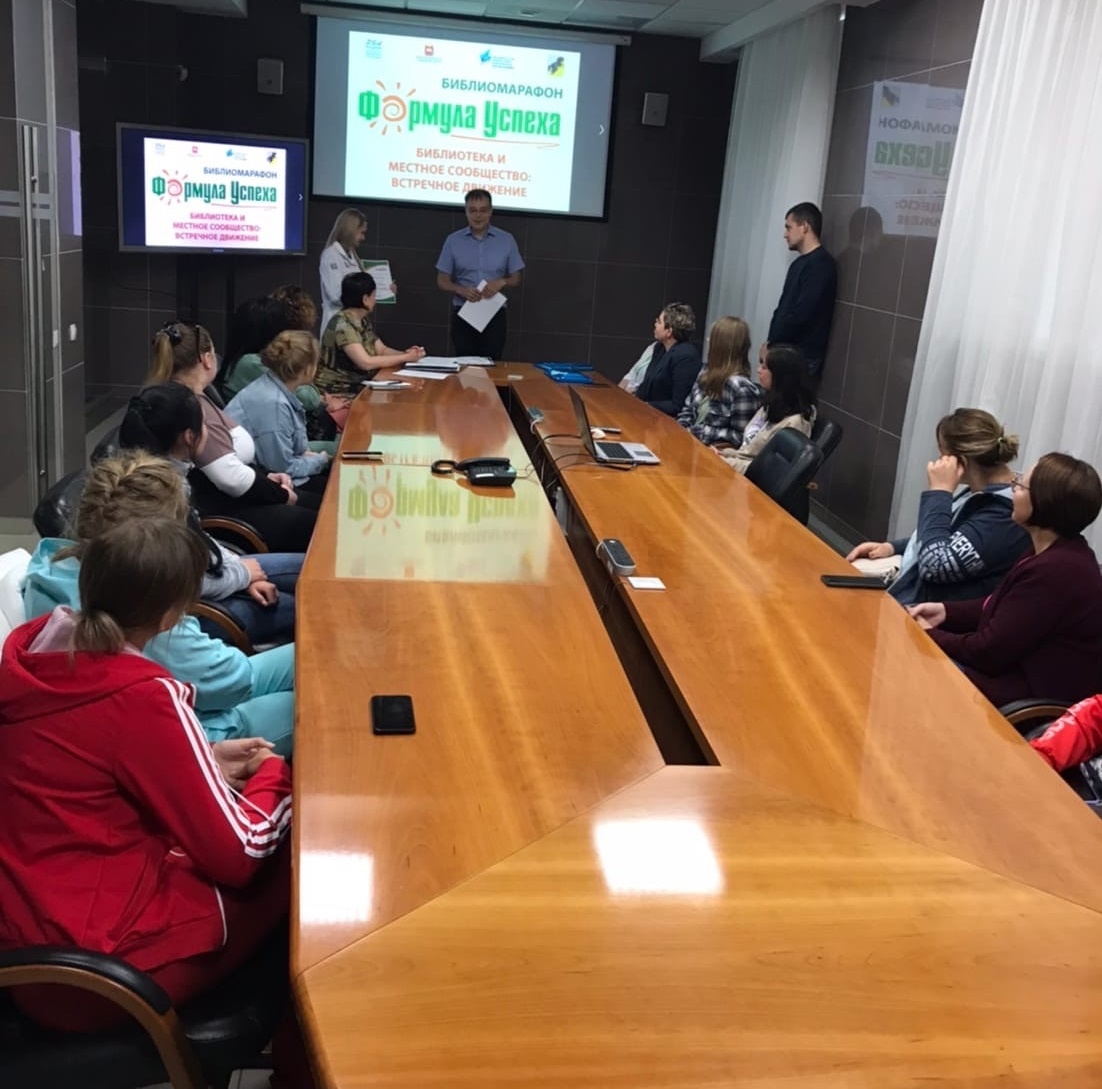 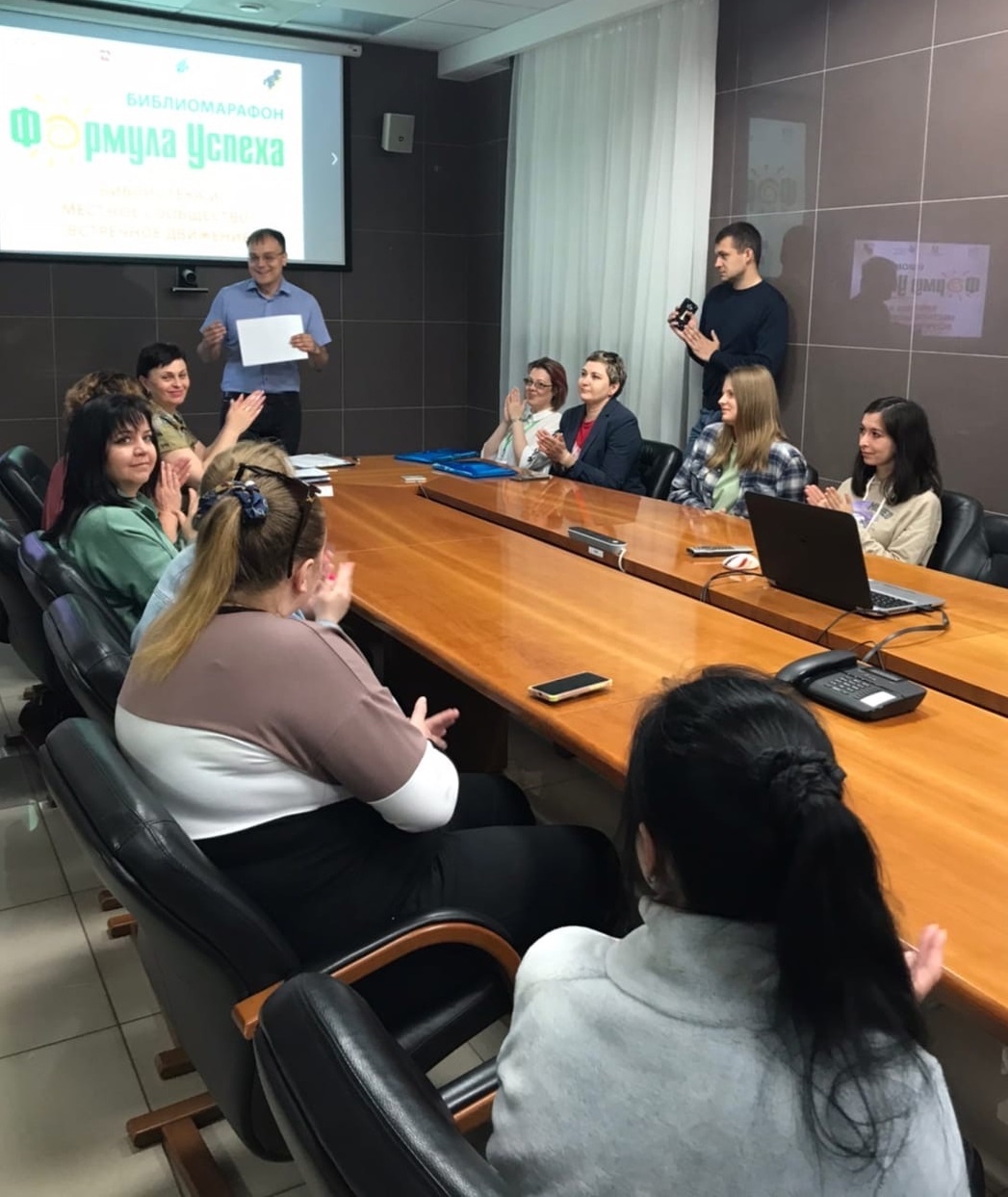 Спасибо за внимание!
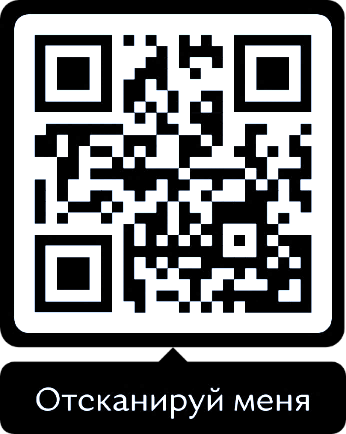